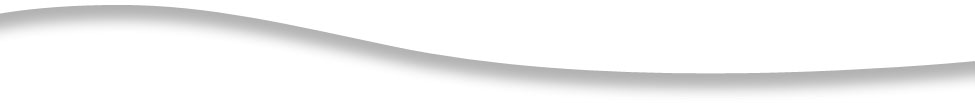 PROJEKT BUDŻETU 
MIASTA KĘDZIERZYN-KOŹLE NA ROK 2024
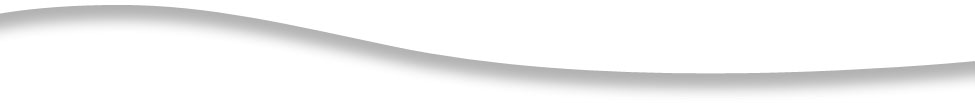 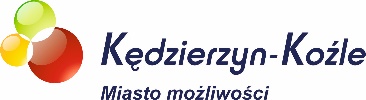 www.kedzierzynkozle.pl
PROJEKT BUDŻETU MIASTA KĘDZIERZYN-KOŹLE NA ROK 2024
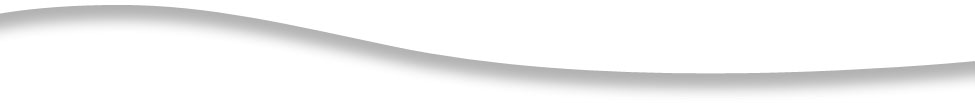 DOCHODY I PRZYCHODY 
447,90 mln zł
DOCHODY 
BIEŻĄCE
313,62 mln zł
DOCHODY 
MAJĄTKOWE
72,65 mln zł
PRZYCHODY
61,63 mln zł
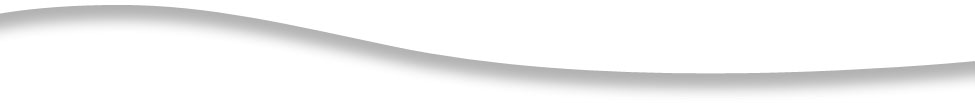 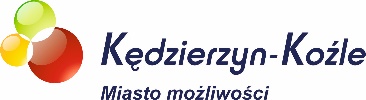 2/16
www.kedzierzynkozle.pl
PROJEKT BUDŻETU MIASTA KĘDZIERZYN-KOŹLE NA ROK 2024
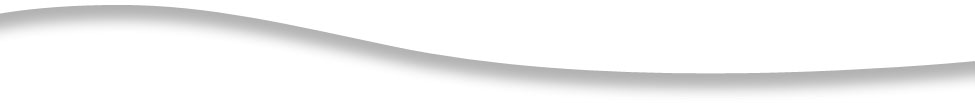 DOCHODY BIEŻĄCE  313,62 mln zł

Dochody własne 232,71 mln zł 
dochody własne wpływy z podatków i opłat - 201,81 mln zł
pozostałe dochody - 30,90 mln zł
Dotacje 26,34 zł
rodzina (m.in. świadczenia rodzinne) - 16,47  mln zł
pomoc społeczna - 5,55 mln zł
pozostałe dotacje - 4,32 mln zł
Subwencje 54,57 mln zł
oświata - 54,14 mln zł
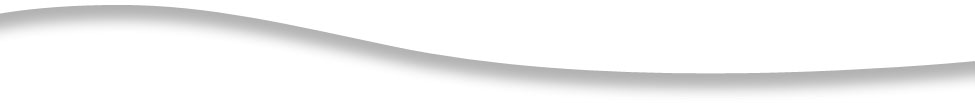 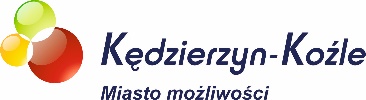 3/16
www.kedzierzynkozle.pl
PROJEKT BUDŻETU MIASTA KĘDZIERZYN-KOŹLE NA ROK 2024
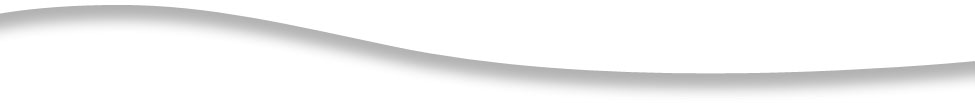 DOCHODY MAJĄTKOWE  72,65 mln zł

dotacje i środki na inwestycje - 58,98 mln zł
wpływy ze sprzedaży majątku -13,51 mln zł
wpływy z tytułu przekształcenia prawa użytkowania wieczystego w prawo własności - 0,16 mln zł
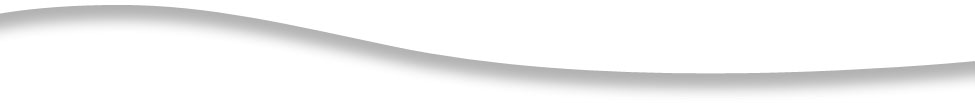 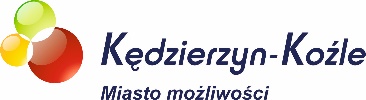 4/16
www.kedzierzynkozle.pl
PROJEKT BUDŻETU MIASTA KĘDZIERZYN-KOŹLE NA ROK 2024
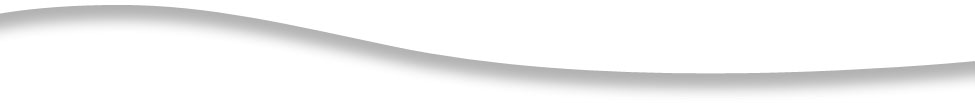 WYDATKI + ROZCHODY  447,90 mln zł
Wydatki bieżące  318,10 mln zł
Wydatki majątkowe  117,41 mln zł
Rozchody  12,39 mln zł
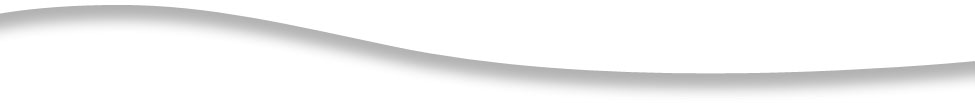 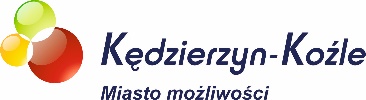 5/16
www.kedzierzynkozle.pl
PROJEKT BUDŻETU MIASTA KĘDZIERZYN-KOŹLE NA ROK 2024
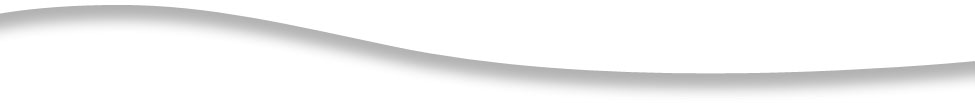 WYDATKI BIEŻĄCE  318,10 mln zł


 oświata (m.in. wynagrodzenia nauczycieli, utrzymanie szkół 
      i przedszkoli) - 126,56 mln zł
 rodzina (m.in. świadczenia, utrzymanie żłobków) - 27,48 mln zł
 pomoc społeczna (m.in. zasiłki MOPS, Promyczek) - 30,44 mln zł
 remonty dróg - 3,52 mln zł
 ochrona zdrowia (m.in. badania profilaktyczne) - 2,30 mln zł
 dotacje dla gminnych jednostek kultury (MOK, MBP, muzeum) - 8,86 mln zł
 wydatki MOSiR – 18,00 mln zł
 inne - 100,94 mln zł
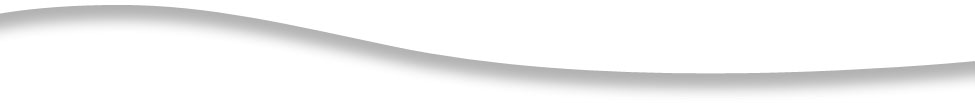 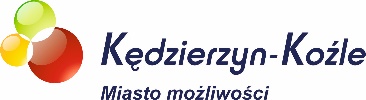 6/16
www.kedzierzynkozle.pl
PROJEKT BUDŻETU MIASTA KĘDZIERZYN-KOŹLE NA ROK 2024
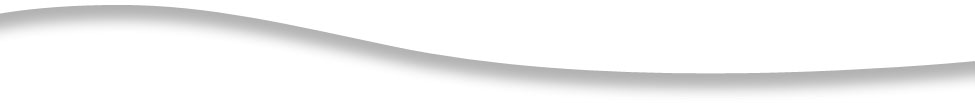 13,12%
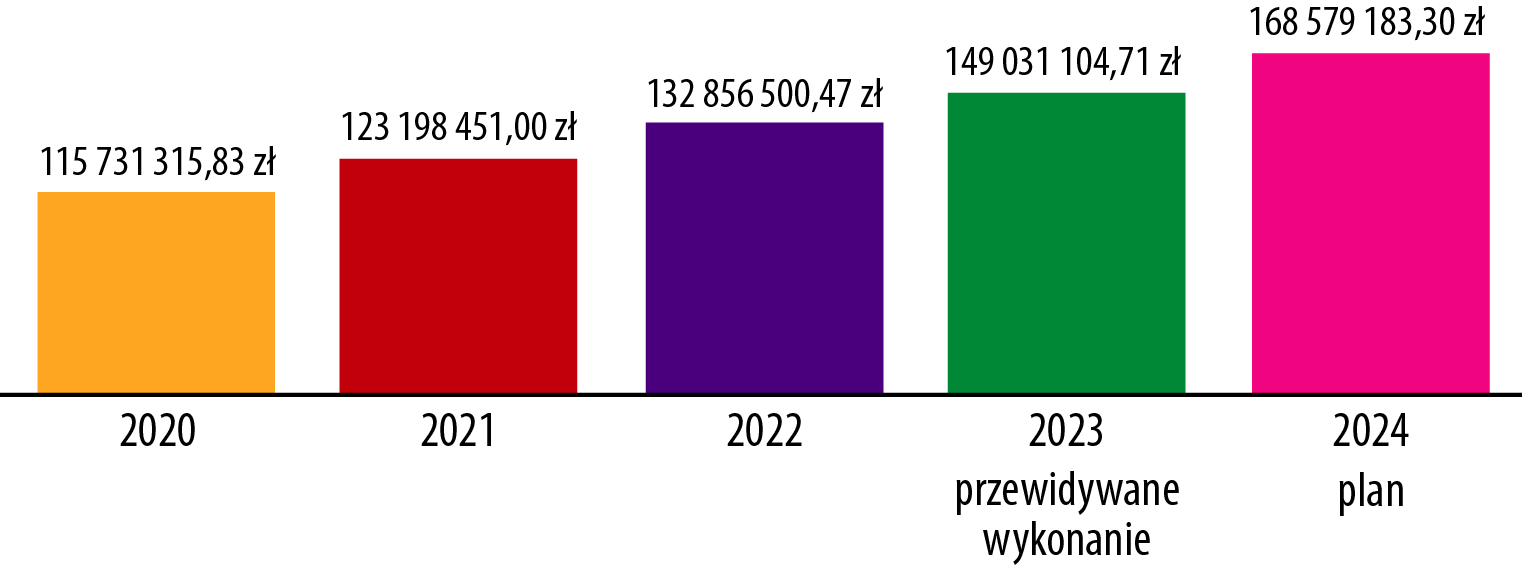 WYNAGRODZENIA
12,43%
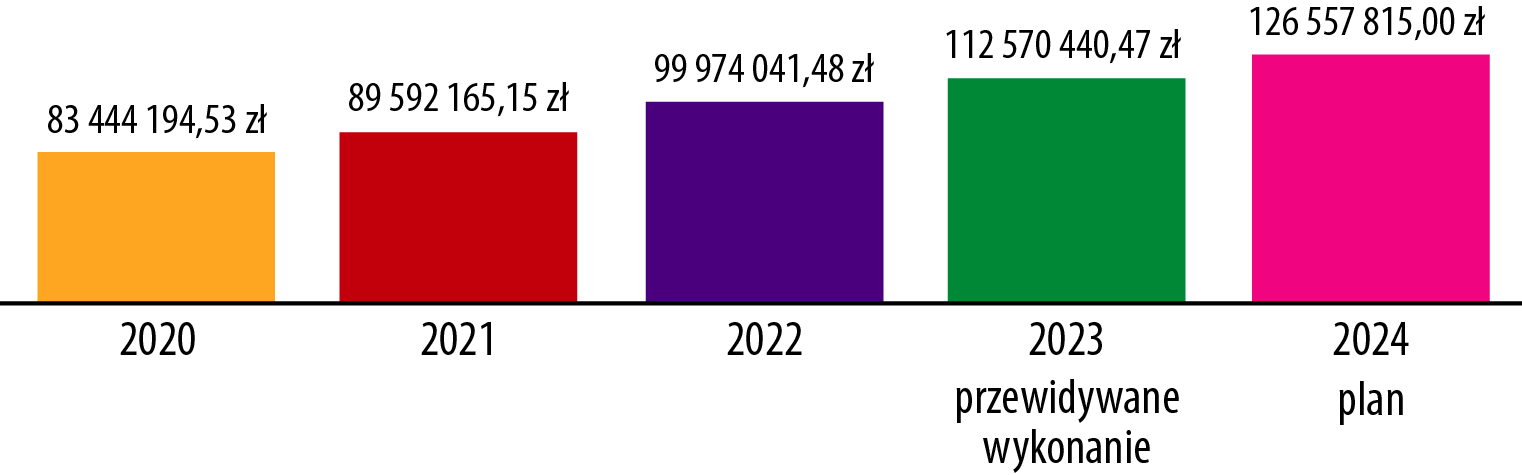 WYDATKI NA OŚWIATĘ
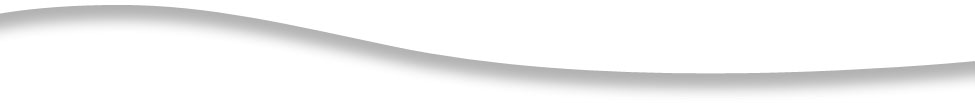 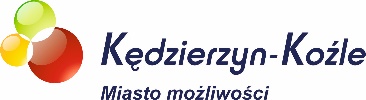 7/16
www.kedzierzynkozle.pl
PROJEKT BUDŻETU MIASTA KĘDZIERZYN-KOŹLE NA ROK 2024
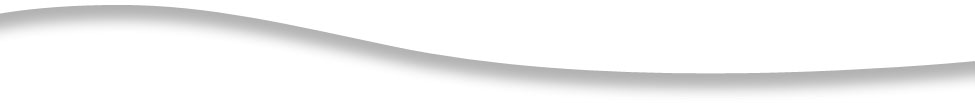 9,18%
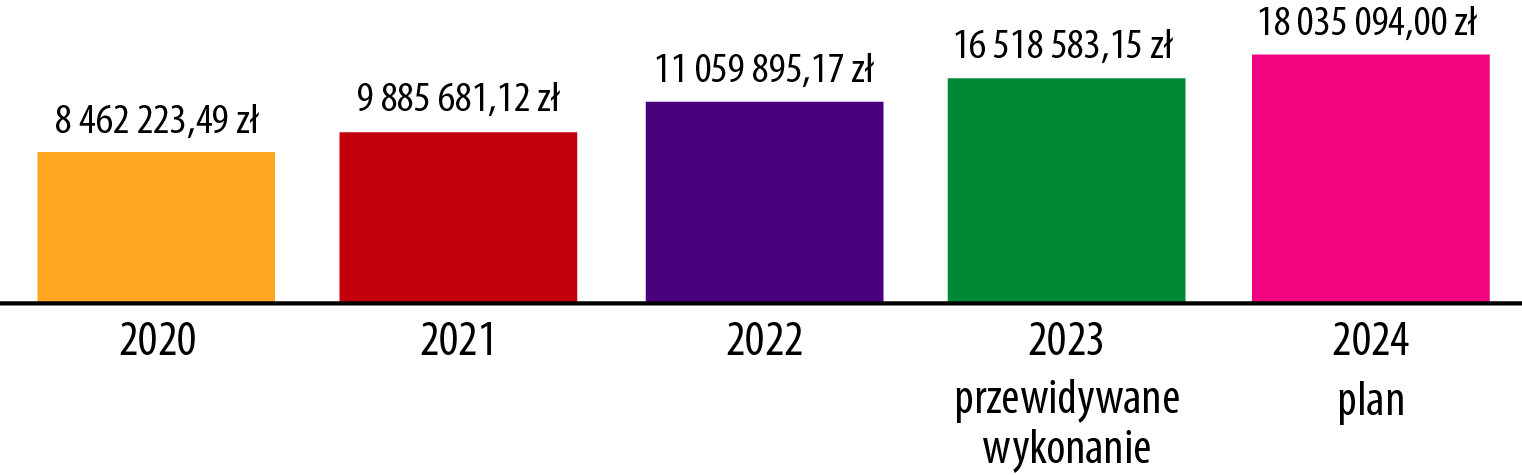 ENERGIA
7,88%
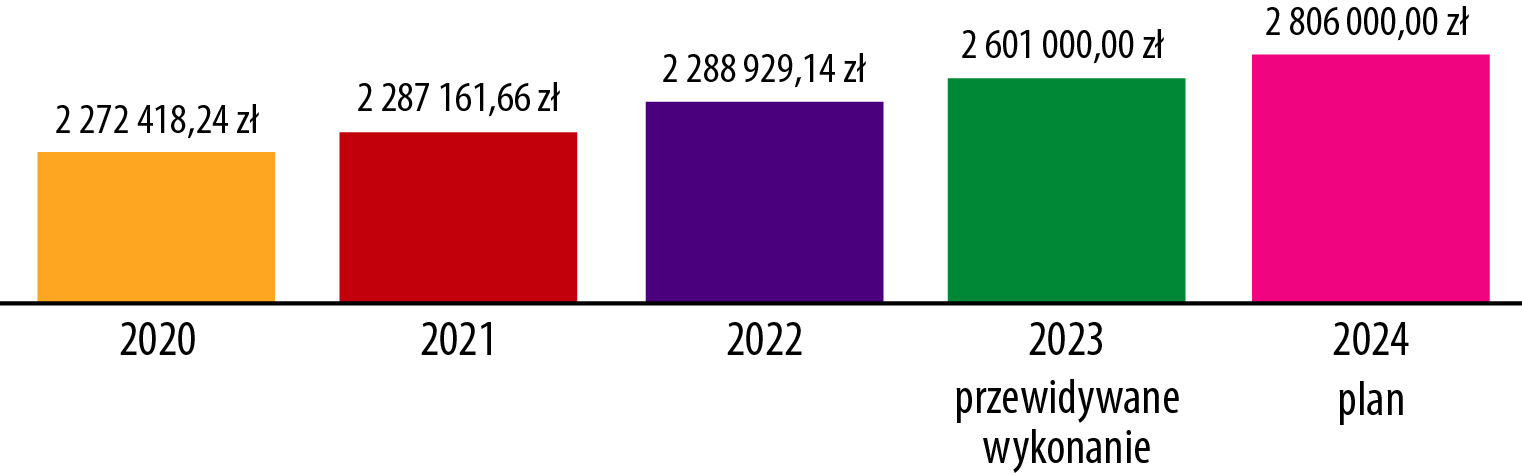 OCZYSZCZANIE MIASTA
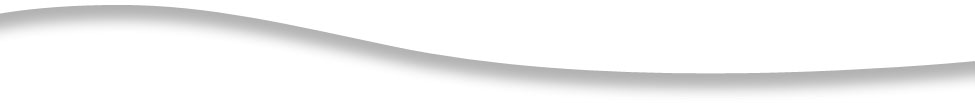 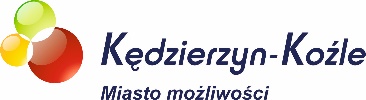 8/16
www.kedzierzynkozle.pl
PROJEKT BUDŻETU MIASTA KĘDZIERZYN-KOŹLE NA ROK 2024
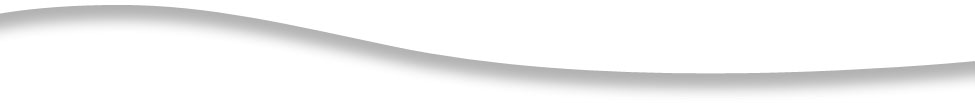 14%
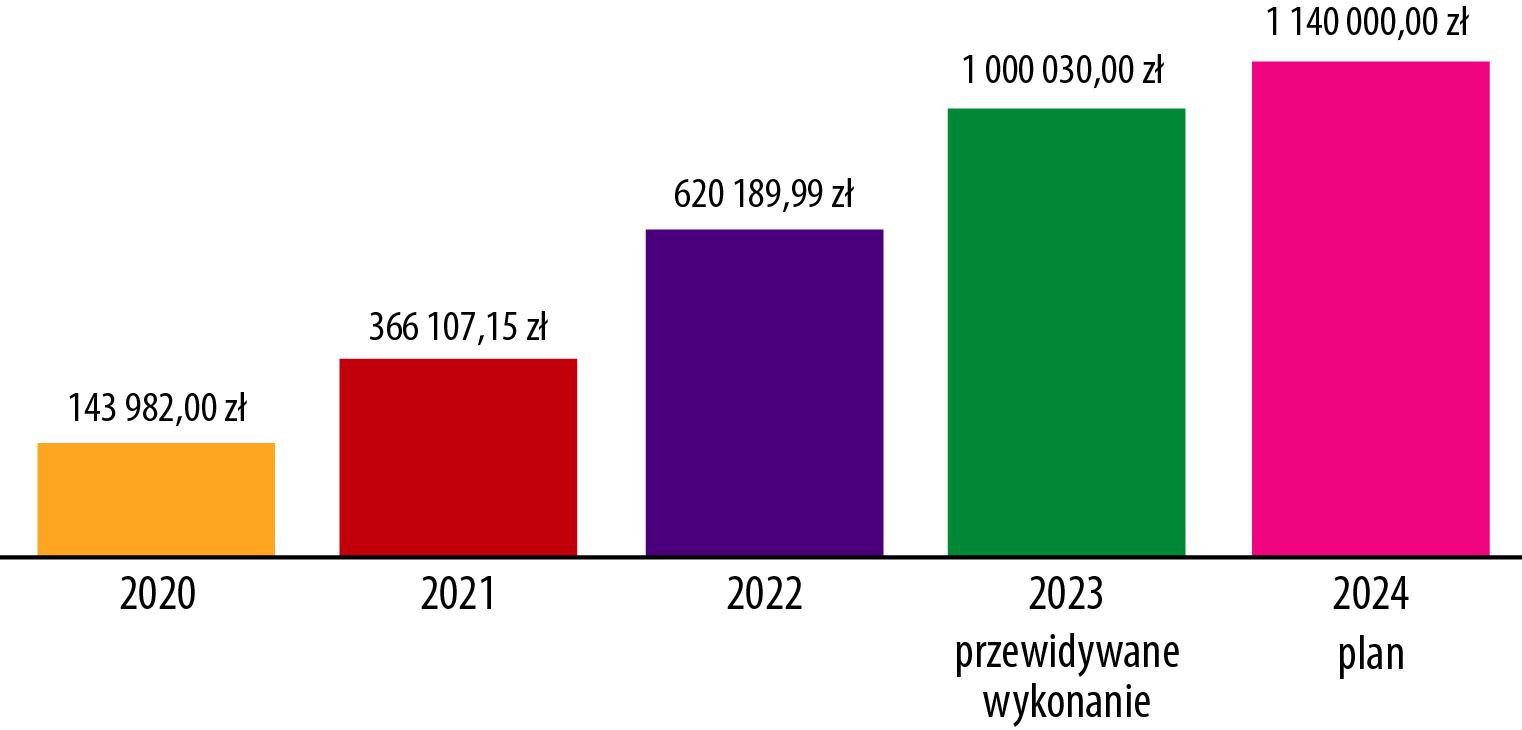 ZIMOWE UTRZYMANIE DRÓG
UTRZYMANIE DRZEW
 I KRZEWÓW W PASACH
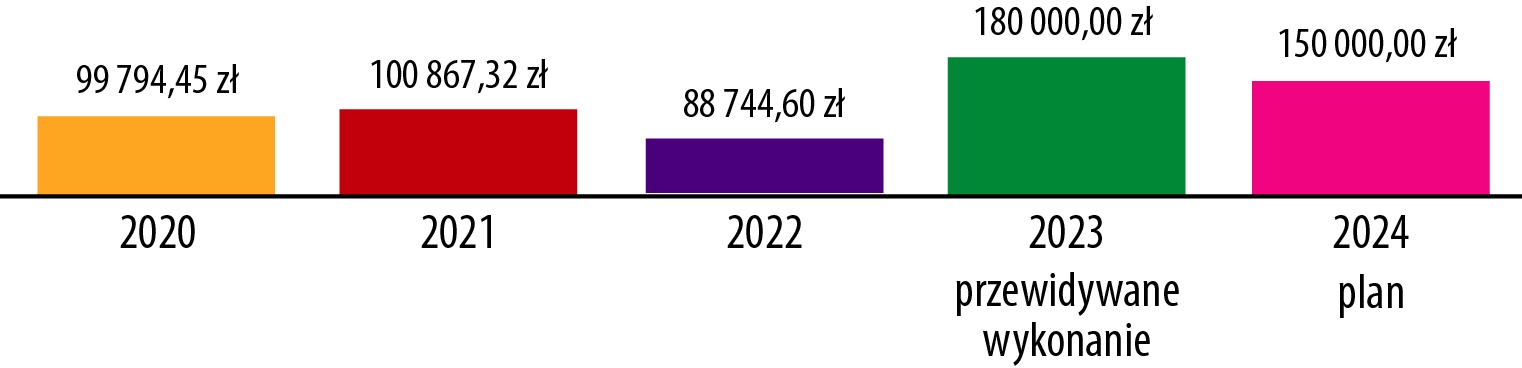 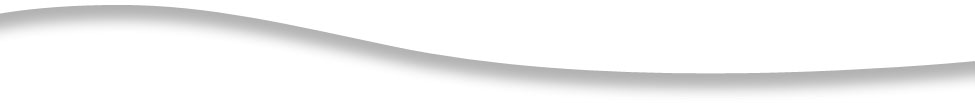 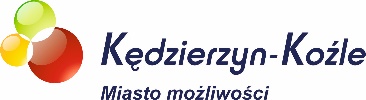 9/16
www.kedzierzynkozle.pl
PROJEKT BUDŻETU MIASTA KĘDZIERZYN-KOŹLE NA ROK 2024
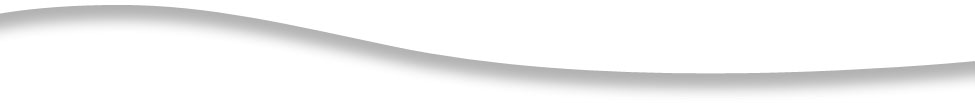 299,42%
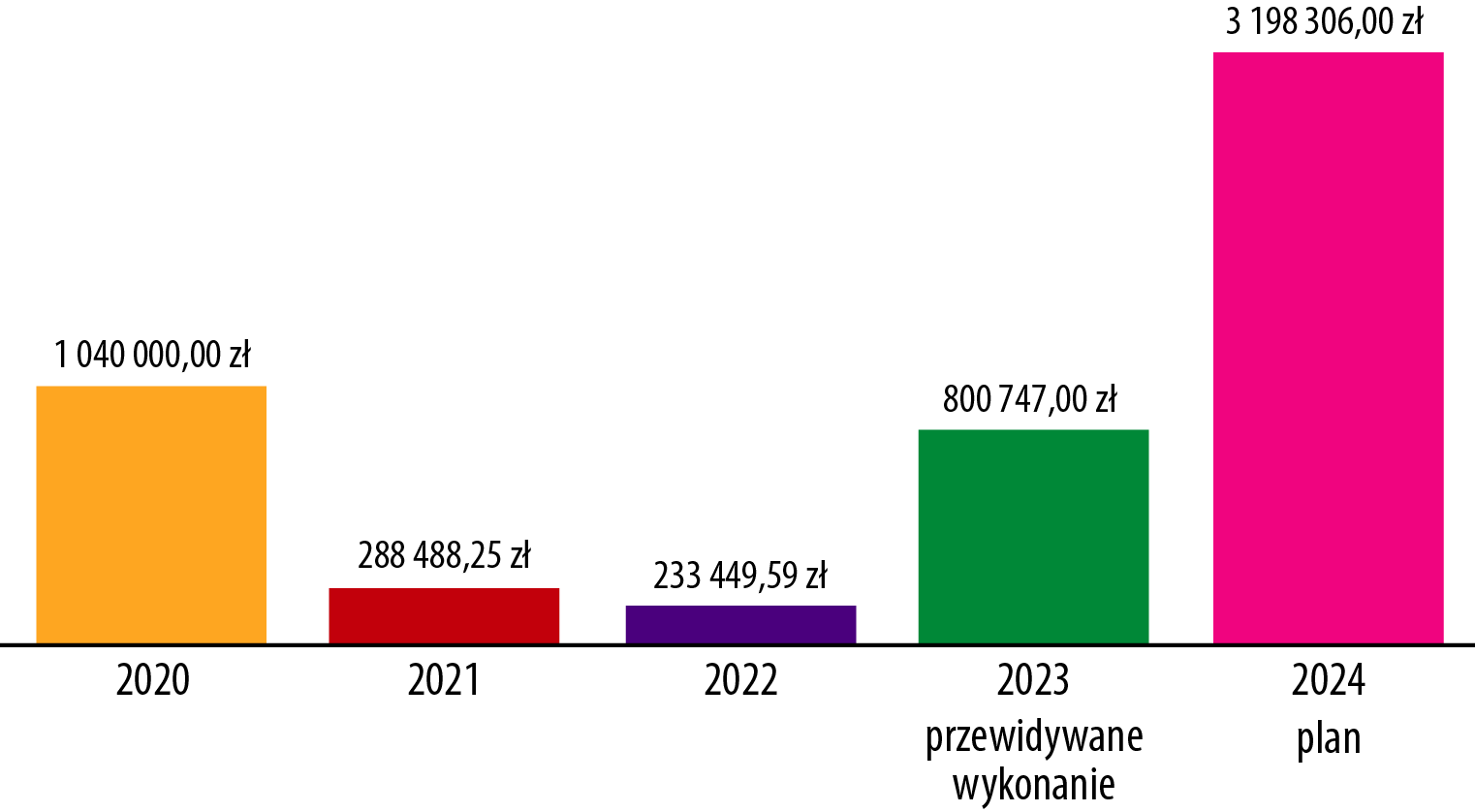 WYPŁATA ODSZKODOWAŃ
ZA PRZEJĘTE GRUNTA
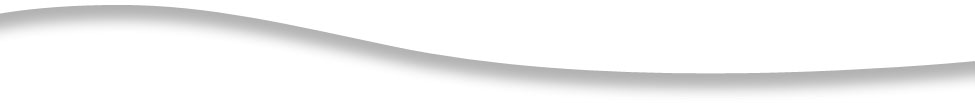 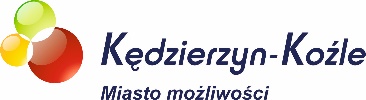 10/16
www.kedzierzynkozle.pl
PROJEKT BUDŻETU MIASTA KĘDZIERZYN-KOŹLE NA ROK 2024
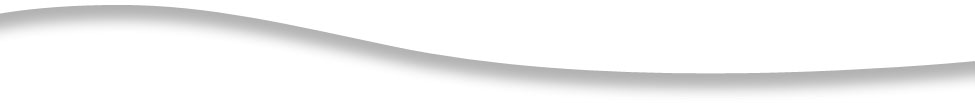 28,03%
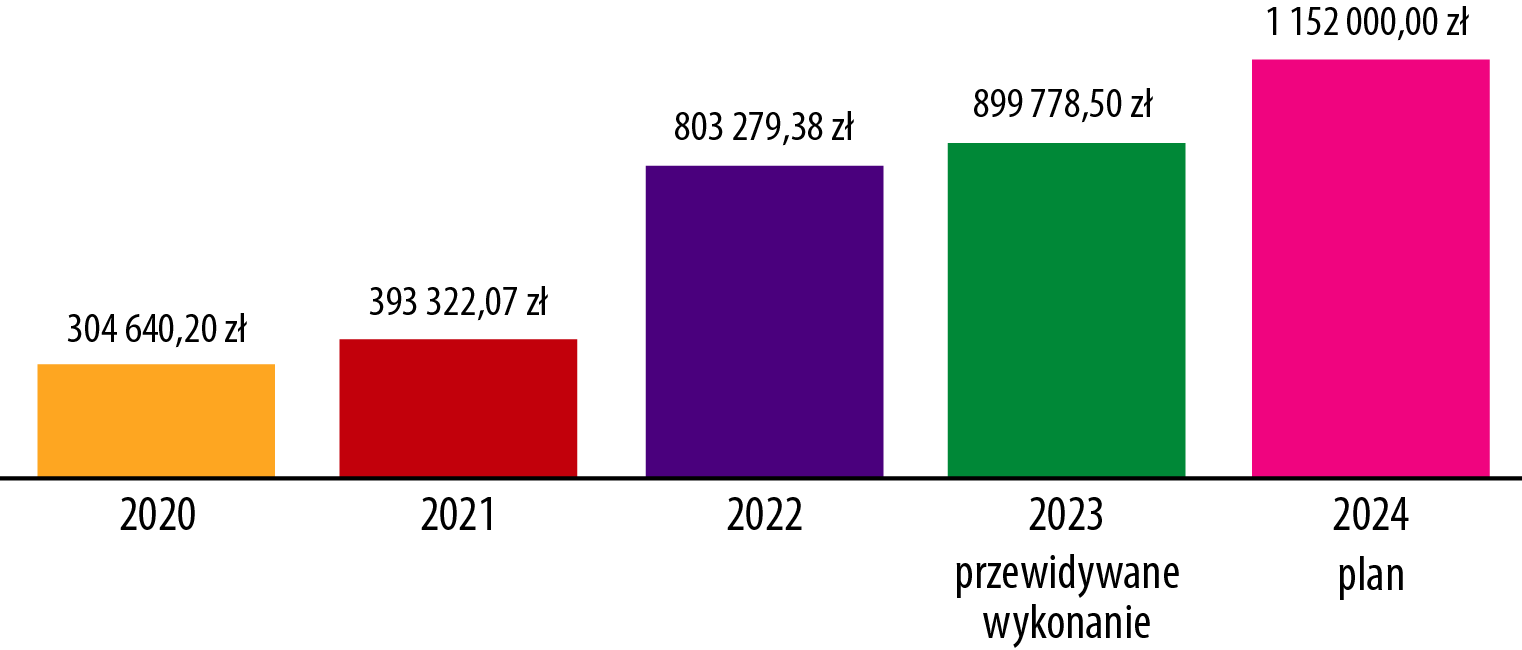 OBSŁUGA RATOWNIKÓW 
MOSIR
24,13%
OCHRONA OBIEKTÓW
MOSIR
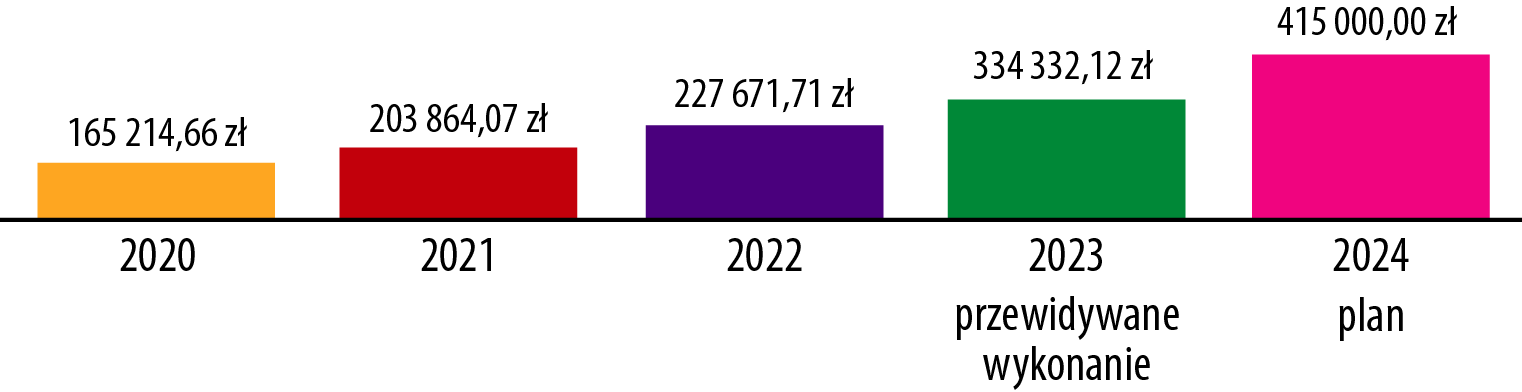 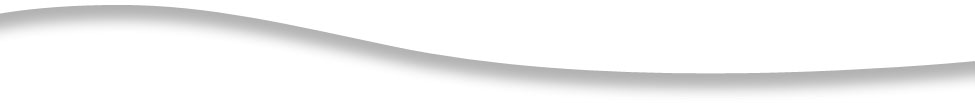 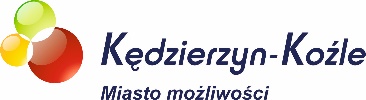 11/16
www.kedzierzynkozle.pl
PROJEKT BUDŻETU MIASTA KĘDZIERZYN-KOŹLE NA ROK 2024
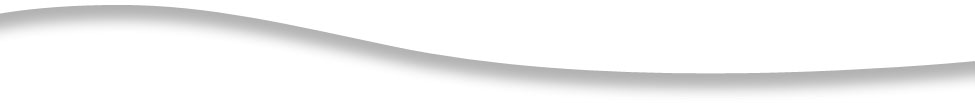 1,27%
KOSZTY POSIŁKÓW (OBIADÓW)
DLA PODOPIECZNYCH MOPS
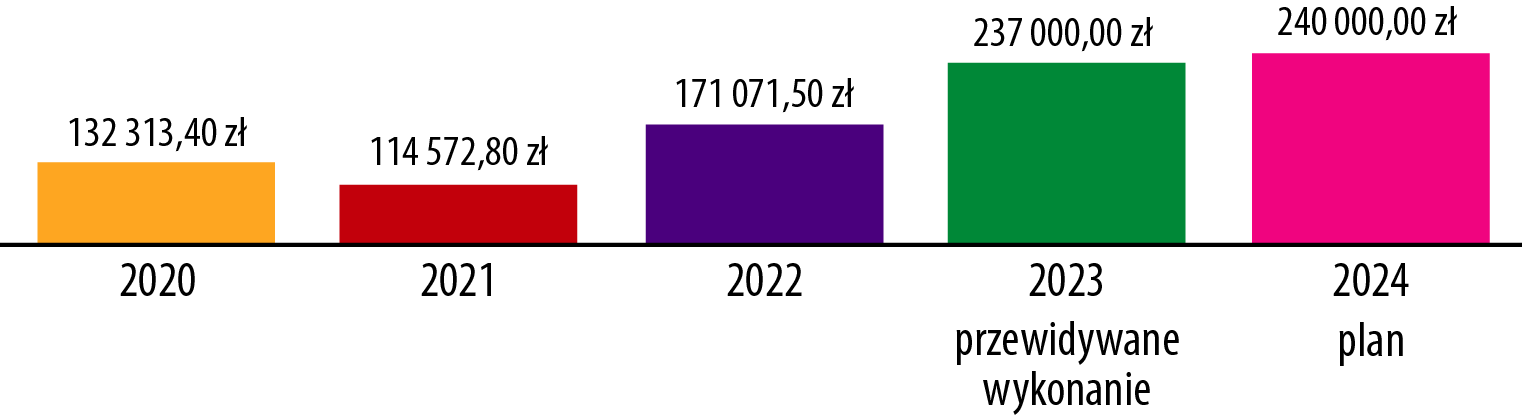 4,42%
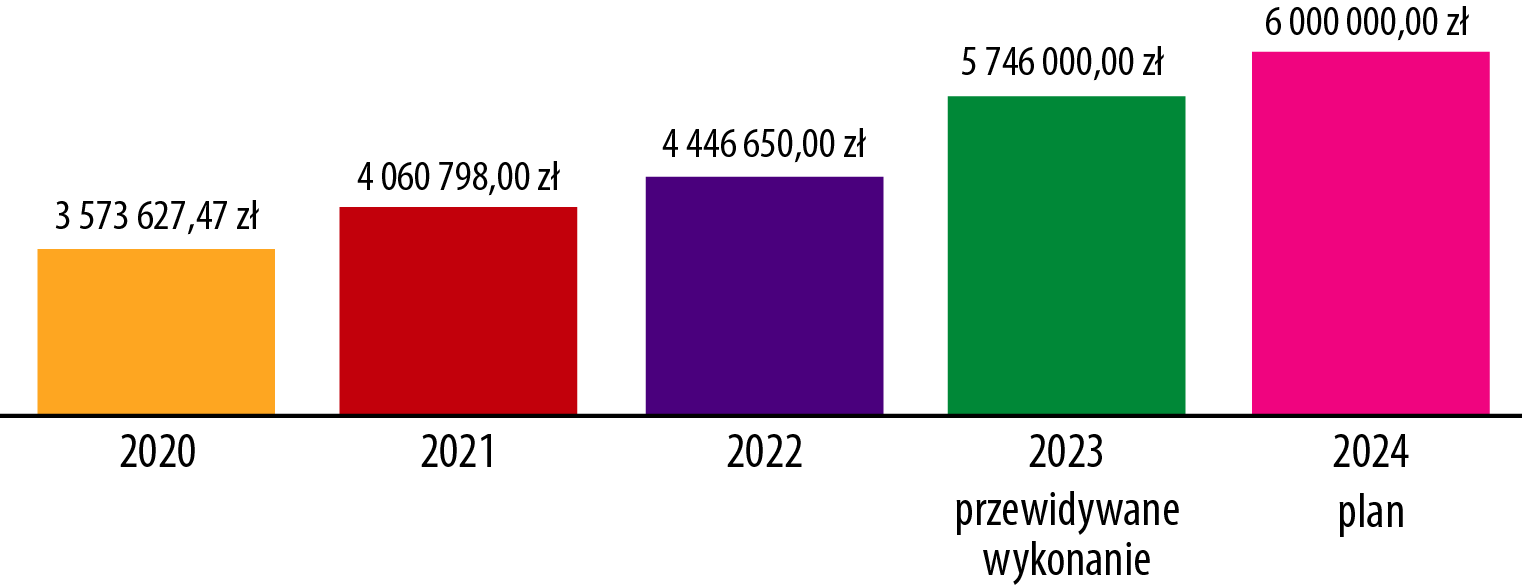 UTRZYMANIE MIESZKAŃCÓW 
W DOMACH POMOCY 
SPOŁECZNEJ
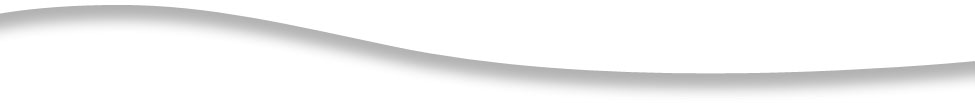 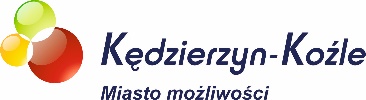 12/16
www.kedzierzynkozle.pl
PROJEKT BUDŻETU MIASTA KĘDZIERZYN-KOŹLE NA ROK 2024
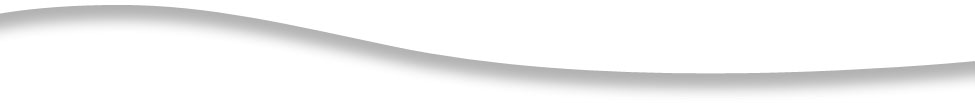 OGRANICZENIE NISKIEJ EMISJI
(WYMIANA PIECÓW)
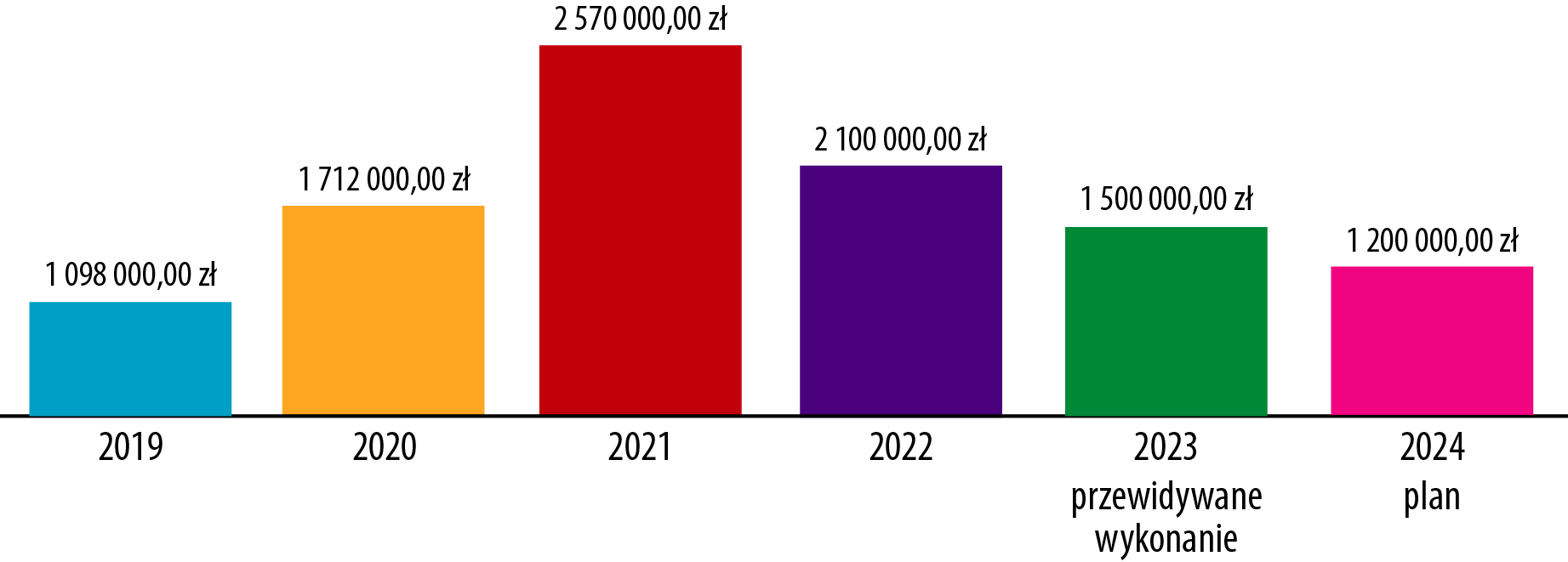 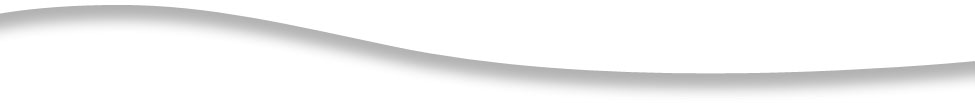 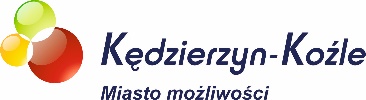 13/16
www.kedzierzynkozle.pl
PROJEKT BUDŻETU MIASTA KĘDZIERZYN-KOŹLE NA ROK 2024
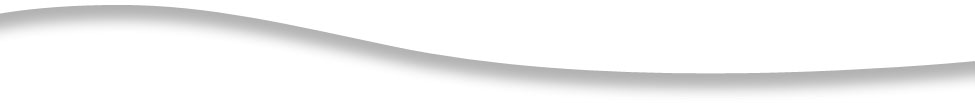 WYDATKI MAJĄTKOWE  117,41 mln zł

Inwestycje drogowe  73,29 mln zł
PT i budowa łącznika obwodnicy północnej – 55,00 mln zł 
PT i przebudowa ul. Nektarowej – 3,1 mln zł 
PT i przebudowa ul. Kościelnej i Zaścianek - 3,3 mln zł 
PT i przebudowa ul. Grabskiego – 3,2 mln zł
Remont ul. Sienkiewicza - 2,3 mln zł
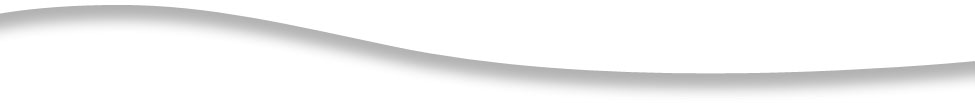 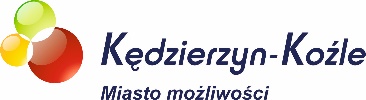 14/16
www.kedzierzynkozle.pl
PROJEKT BUDŻETU MIASTA KĘDZIERZYN-KOŹLE NA ROK 2024
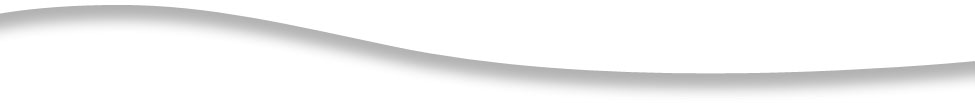 Dugnad w Kędzierzynie-Koźlu – adaptacja budynku przy PSP nr 6 - 26,56 mln zł
Rozbudowa strażnicy OSP Cisowa - 1,05 mln zł
Rozbudowa monitoringu miasta - 1,20 mln zł 
Wymiana i unifikacja oświetlenia - 6,33 mln zł
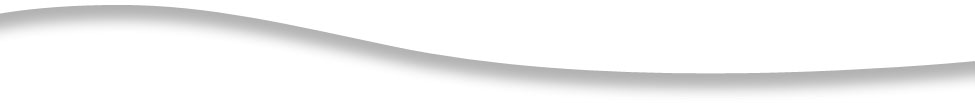 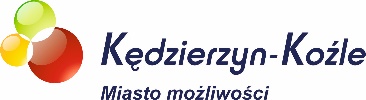 15/16
www.kedzierzynkozle.pl
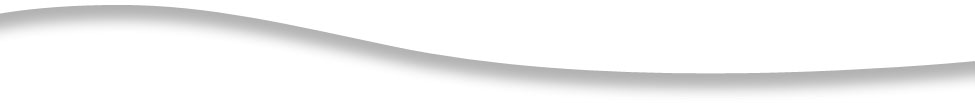 Dziękuję za uwagę.
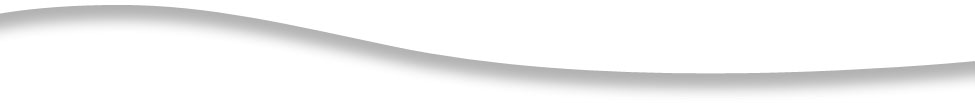 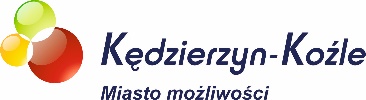 16/16
www.kedzierzynkozle.pl